Learning intention: to plan instructions

You are going to be writing instructions for an adventure! Where will we go in Fairyland?
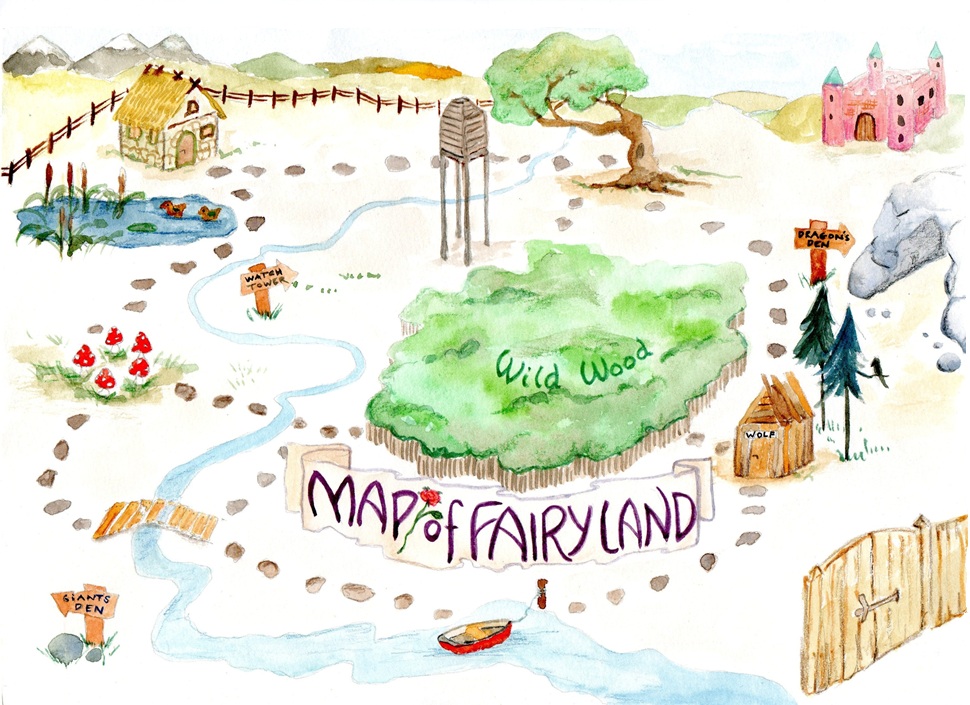 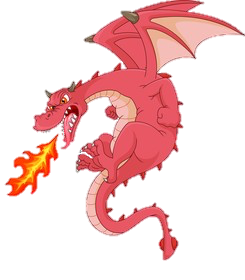 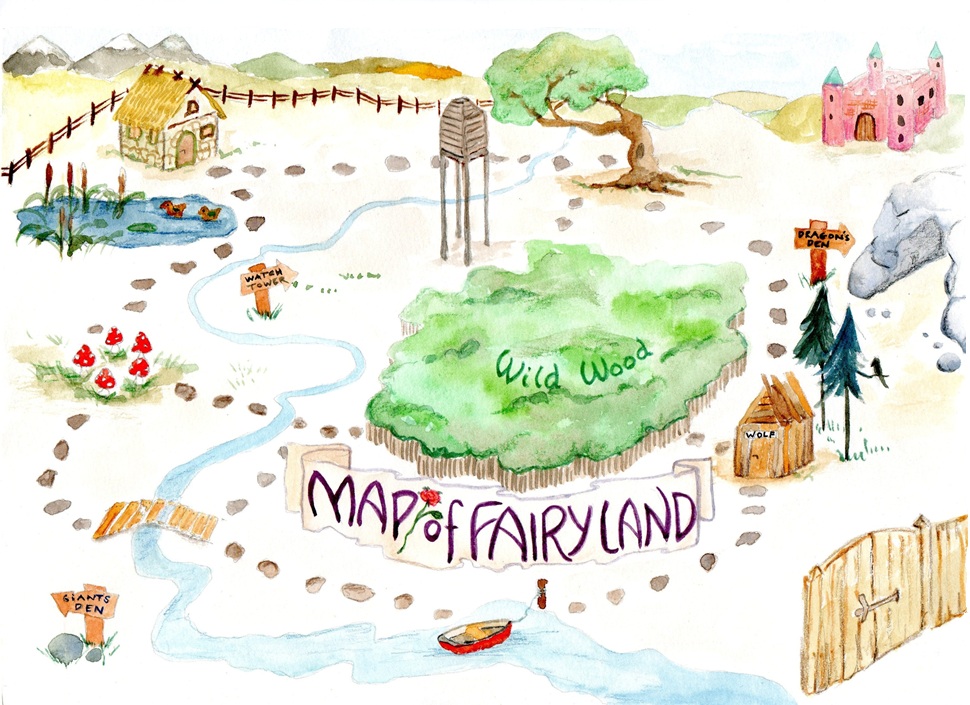 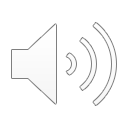 My idea: I want to run up the path.
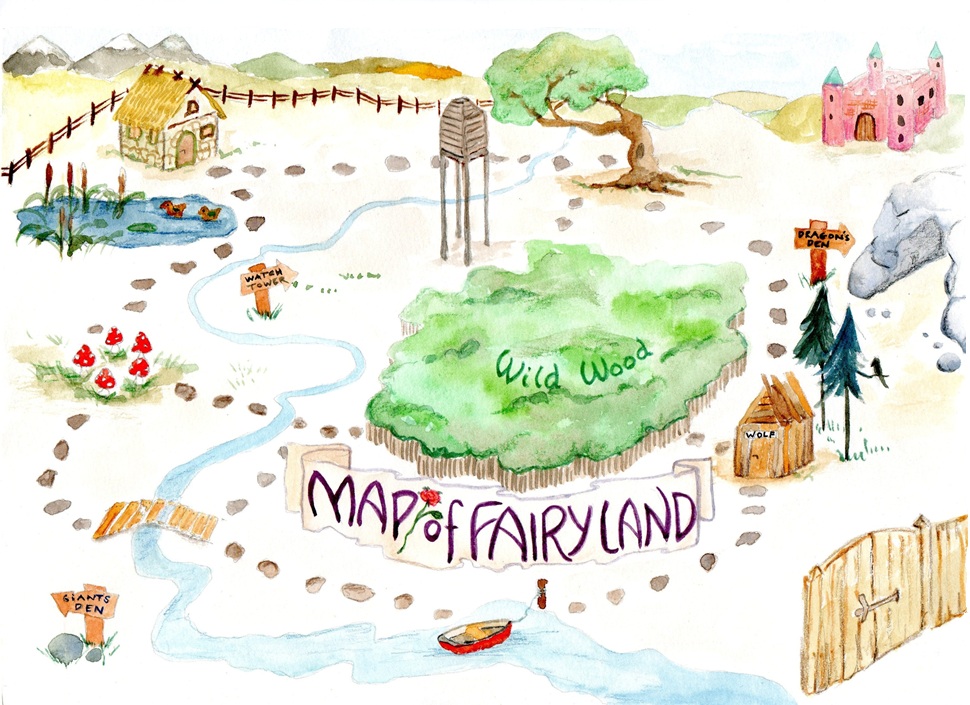 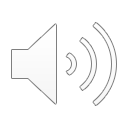 My instructions map for a Fairyland adventure
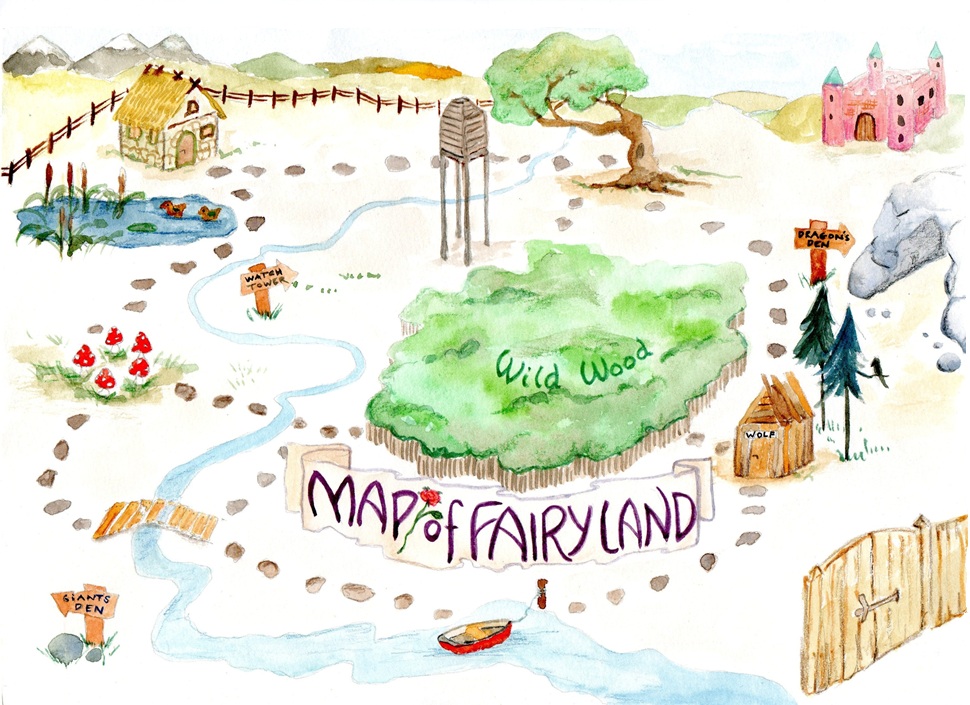 path
. .
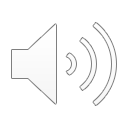 I want to go to the witch’s hut.
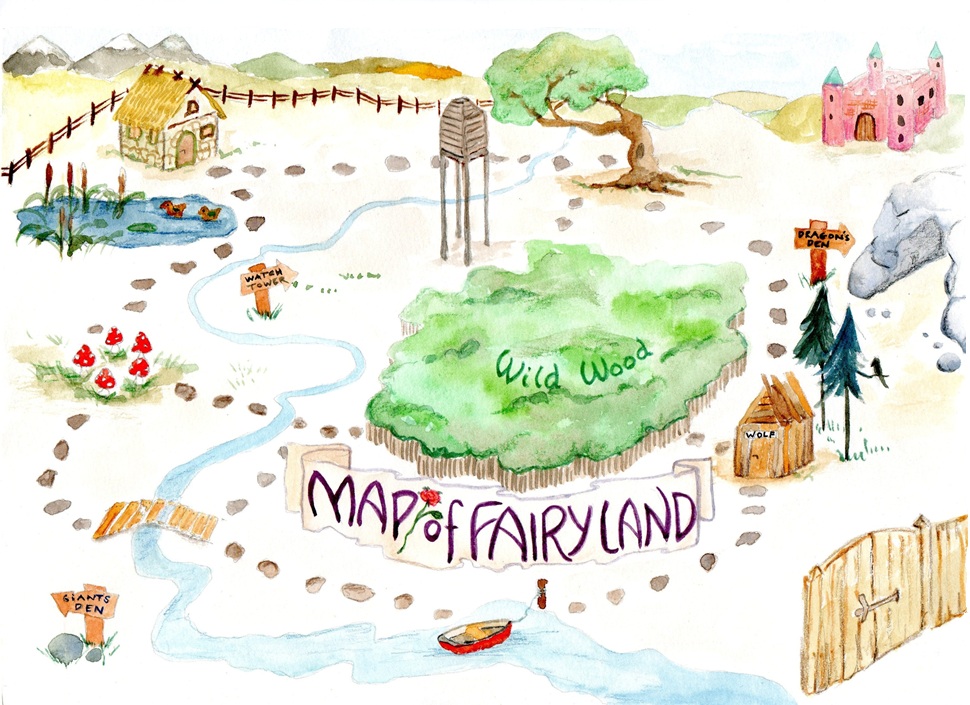 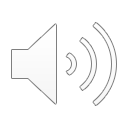 My instructions map for a Fairyland adventure
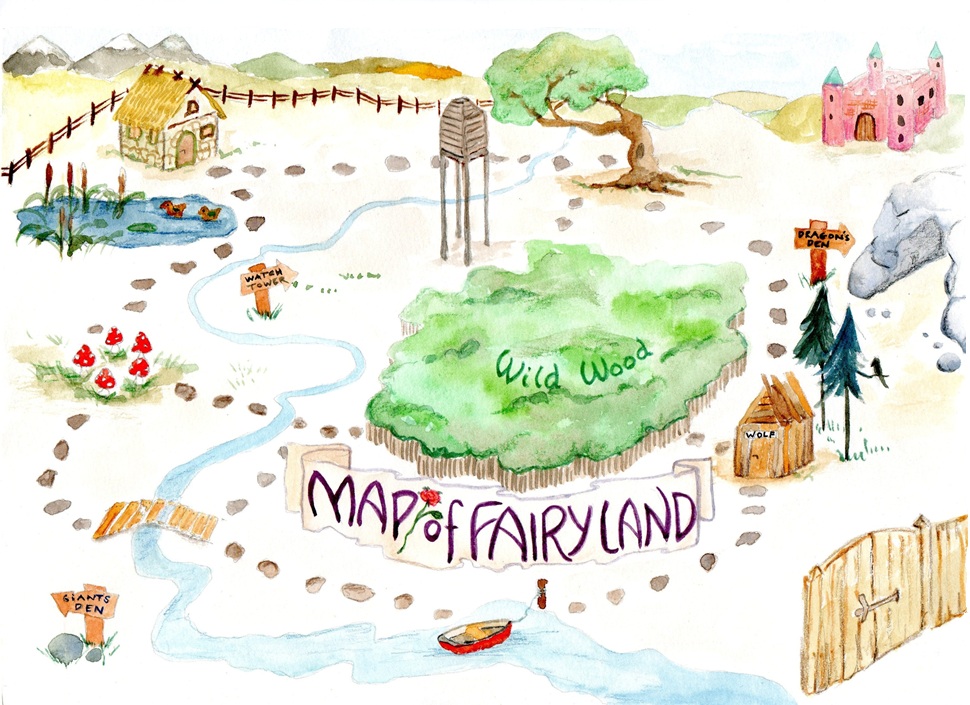 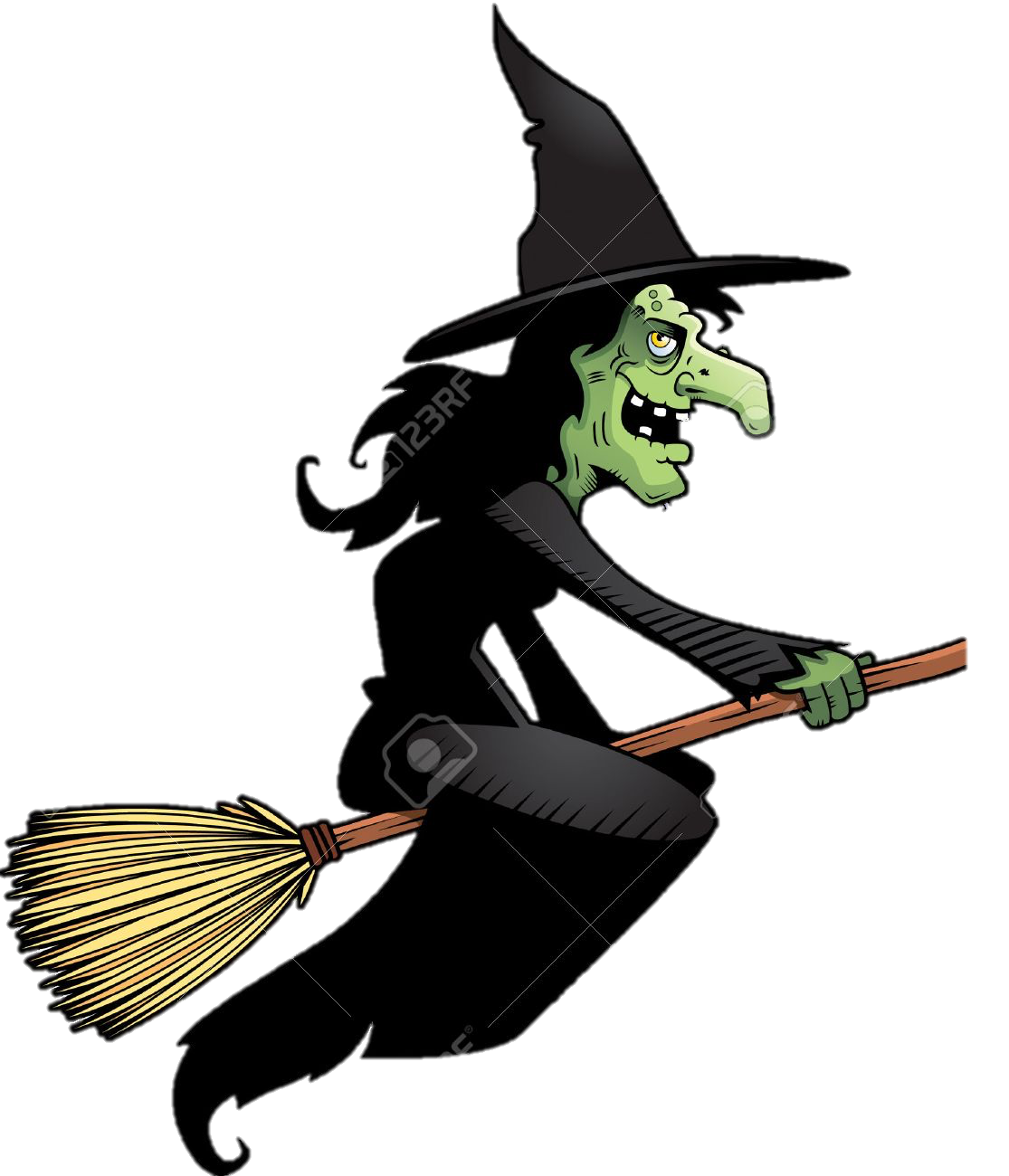 witch’s
. .      .
path
hut
. .
. . .
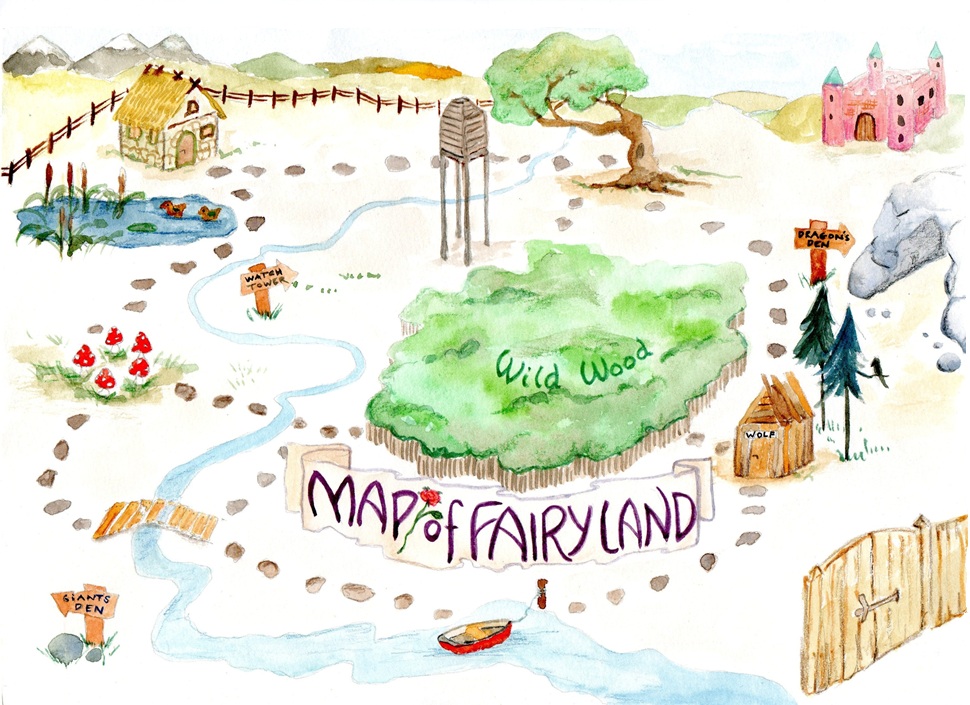 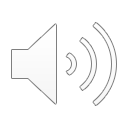 I want to go in the ship.
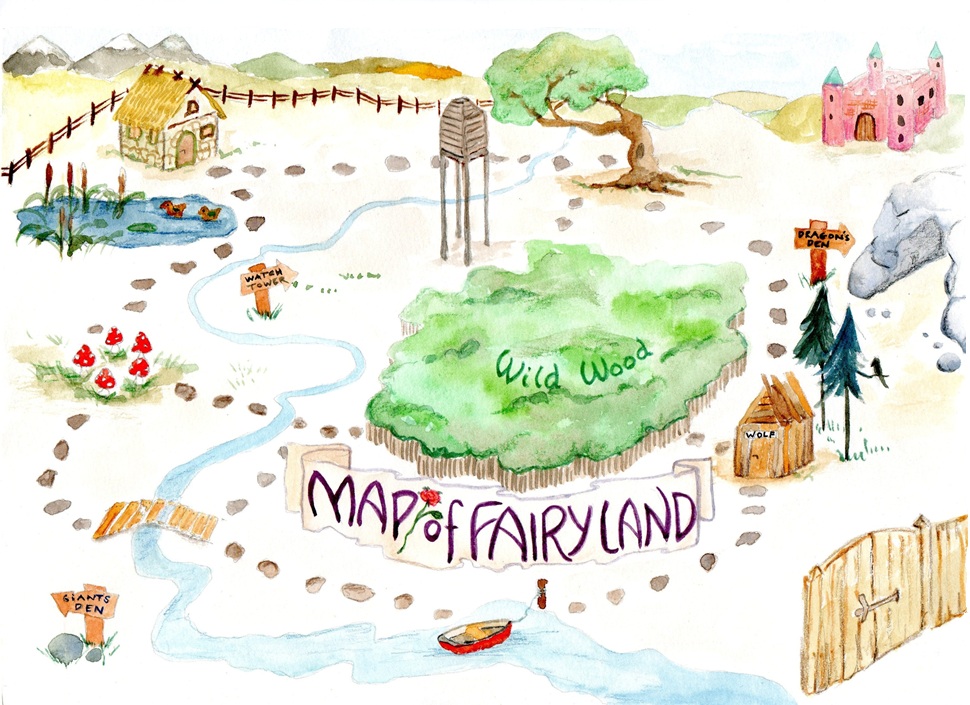 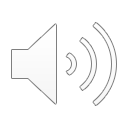 My instructions map for a Fairyland adventure
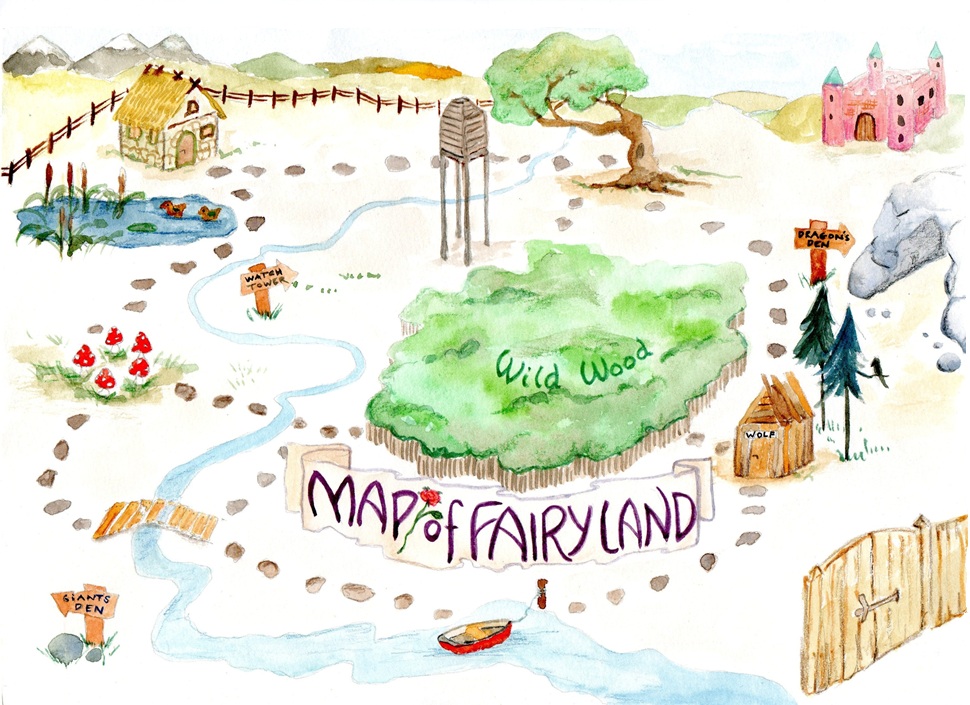 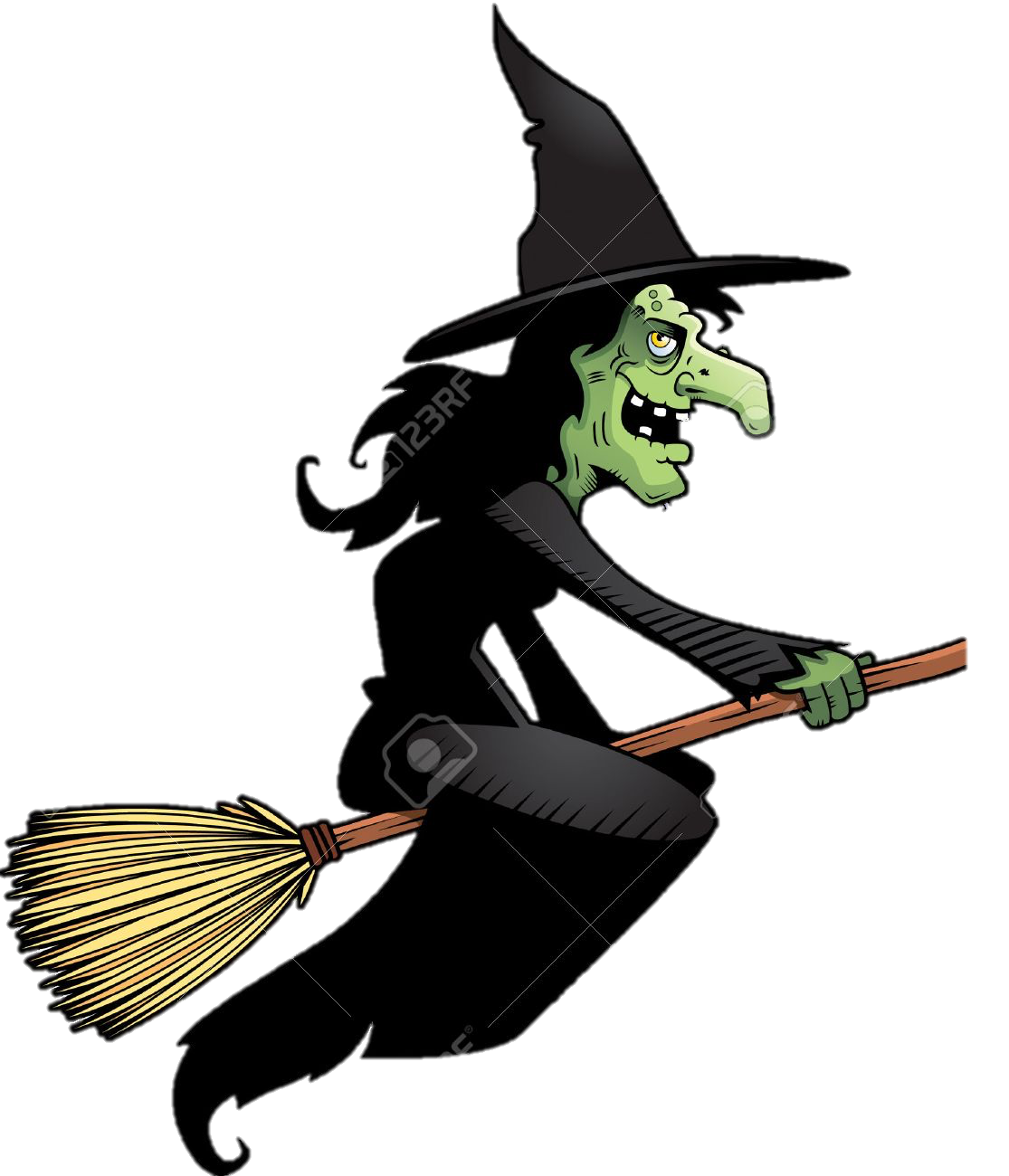 witch’s
. .      .
path
hut
. .
. . .
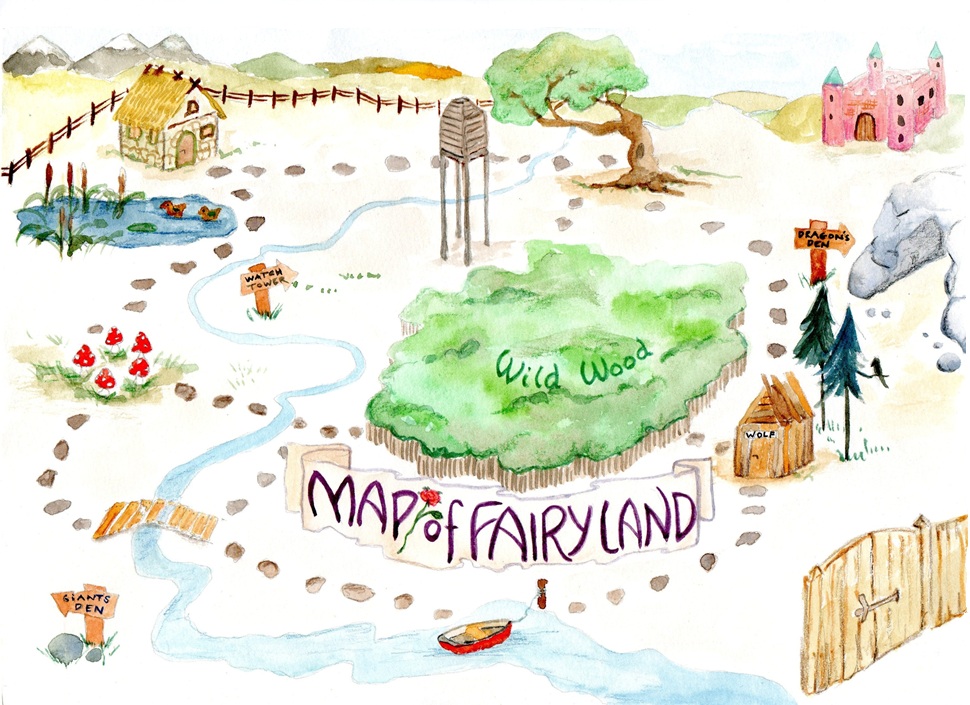 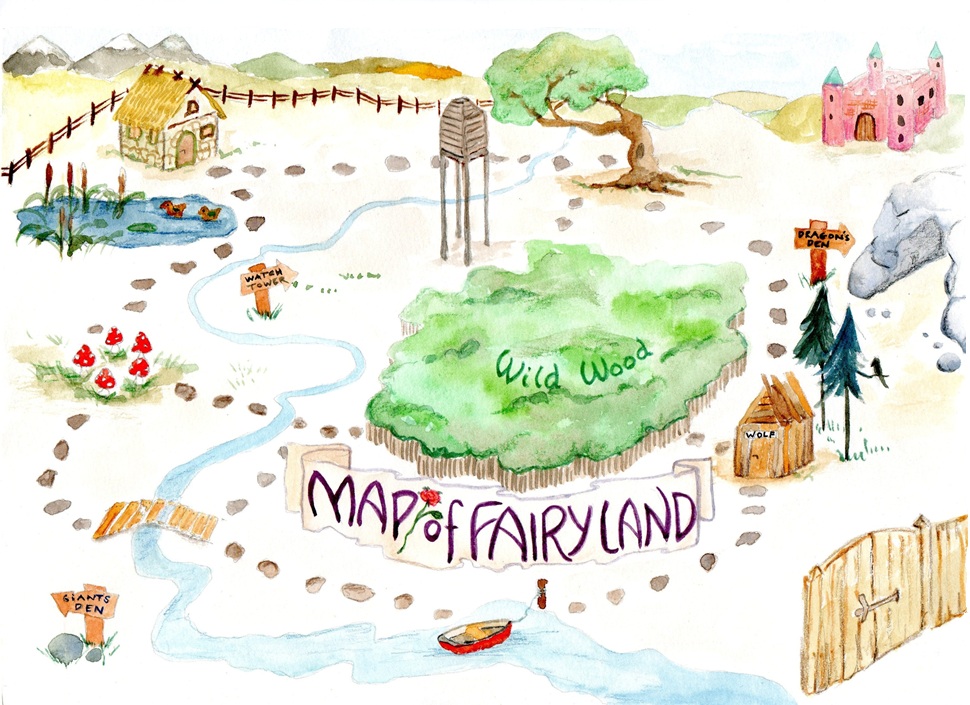 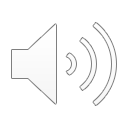 ship
. .
I want to go home.
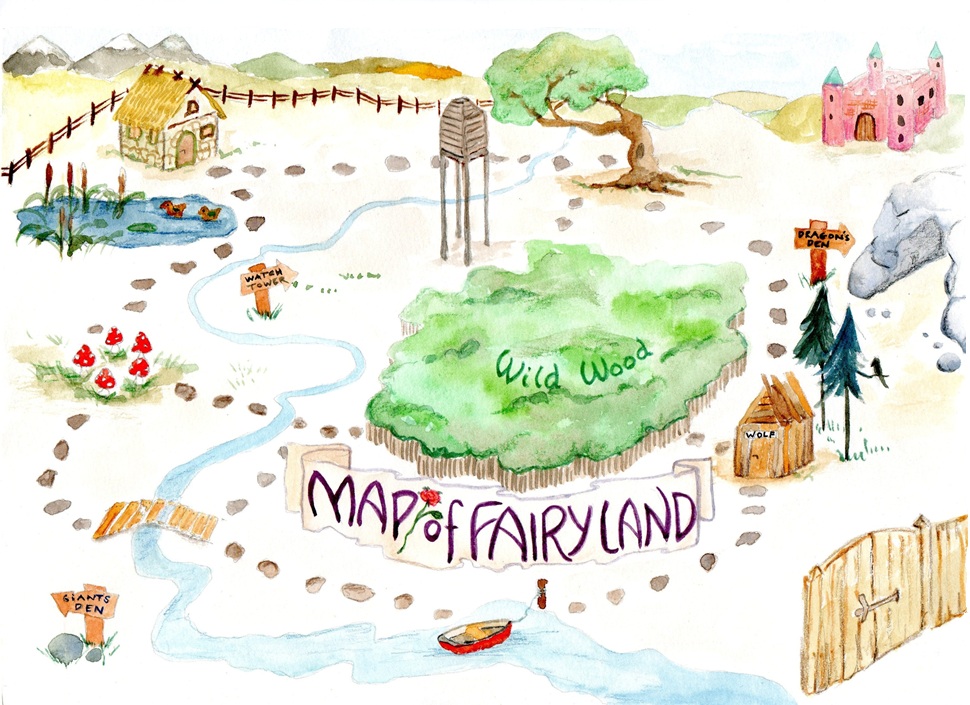 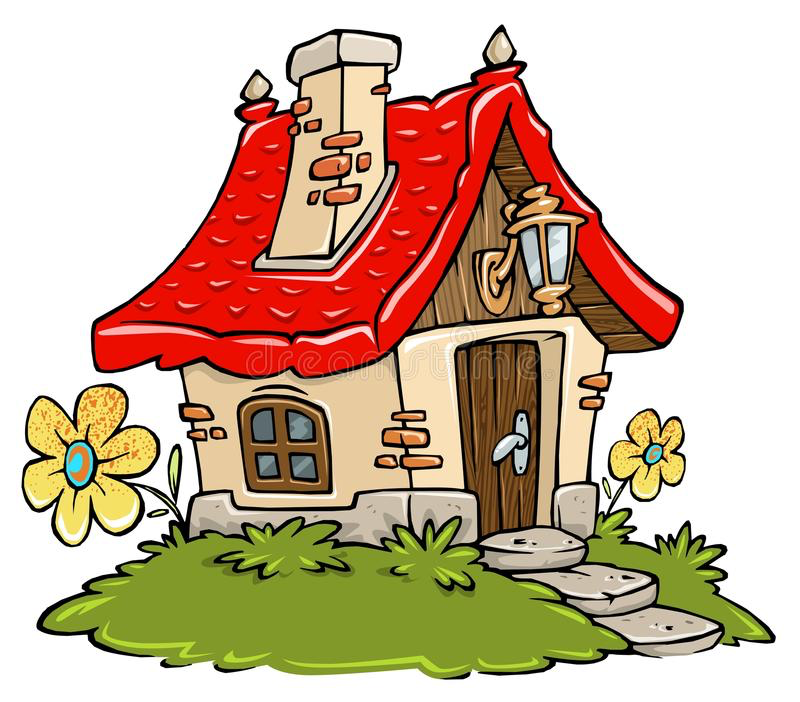 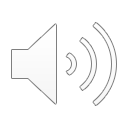 My instructions map for a Fairyland adventure
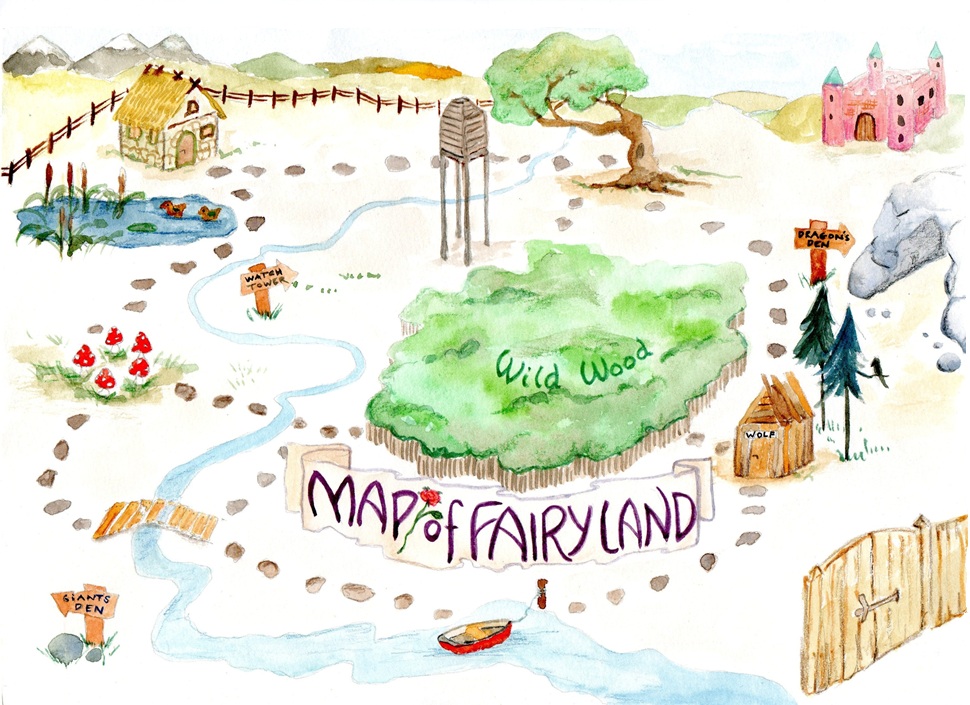 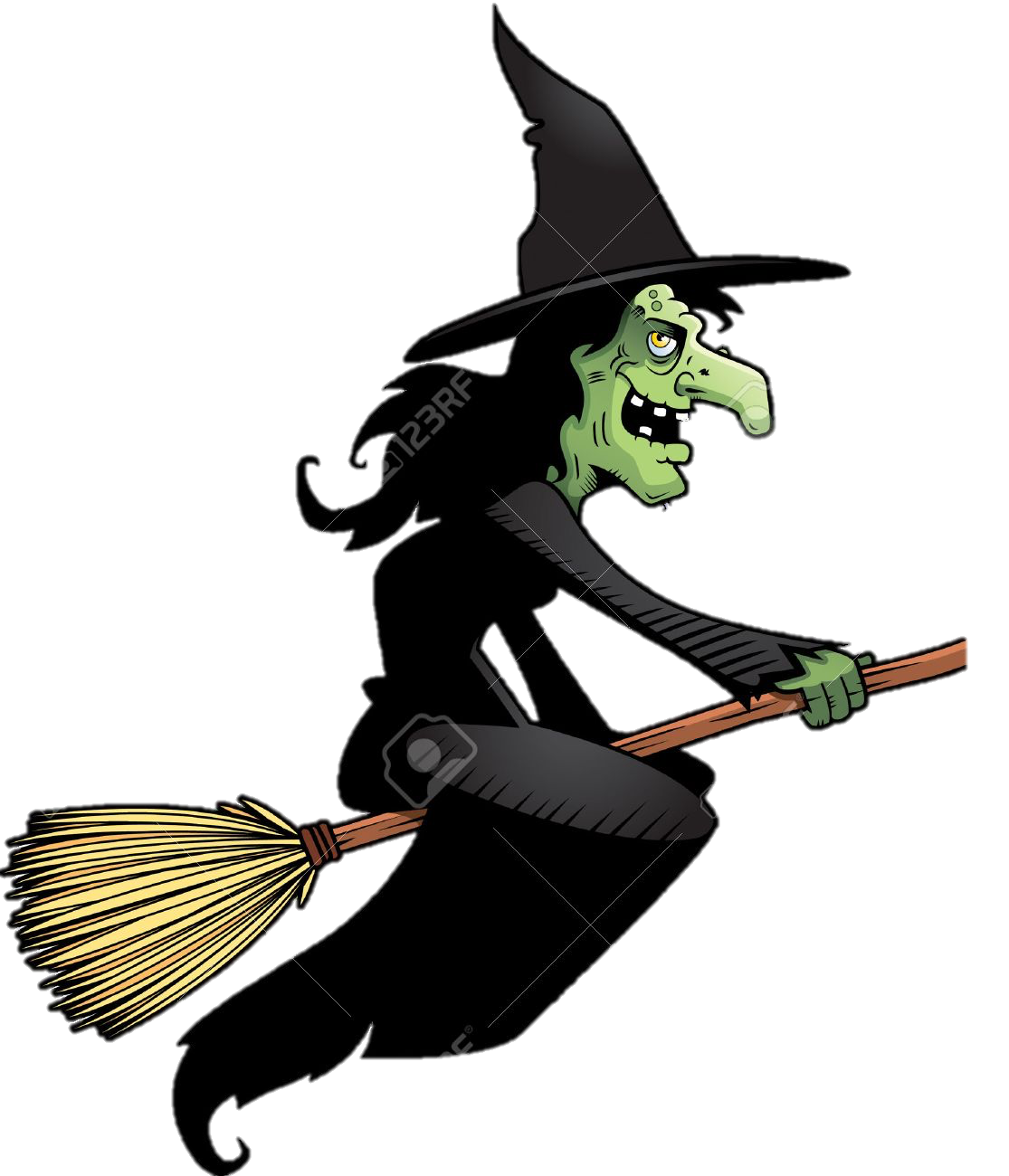 witch’s
. .      .
path
hut
. .
. . .
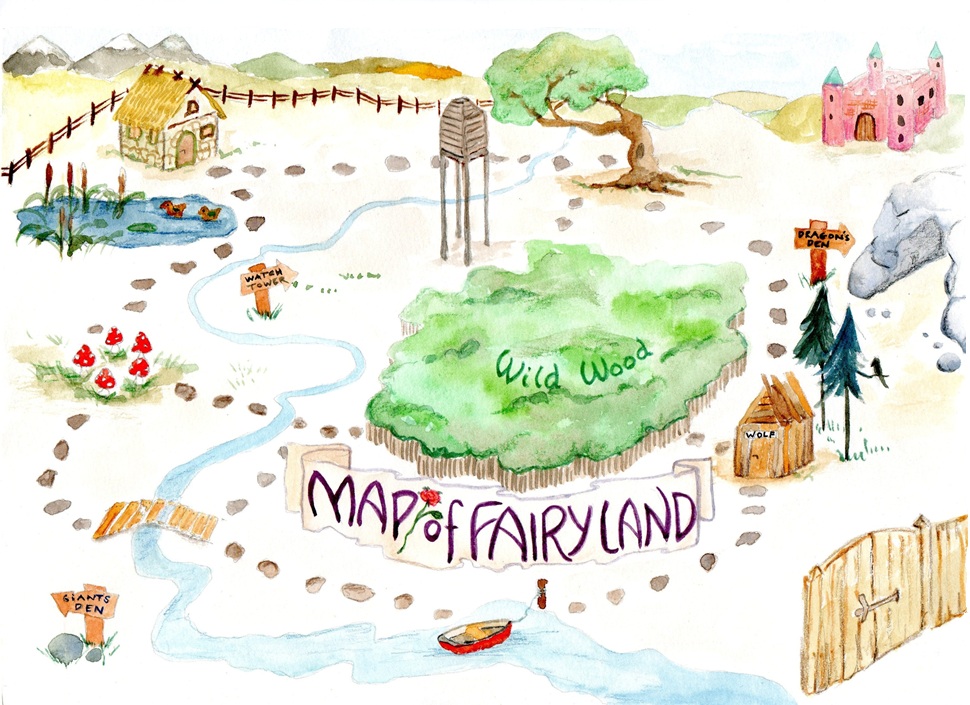 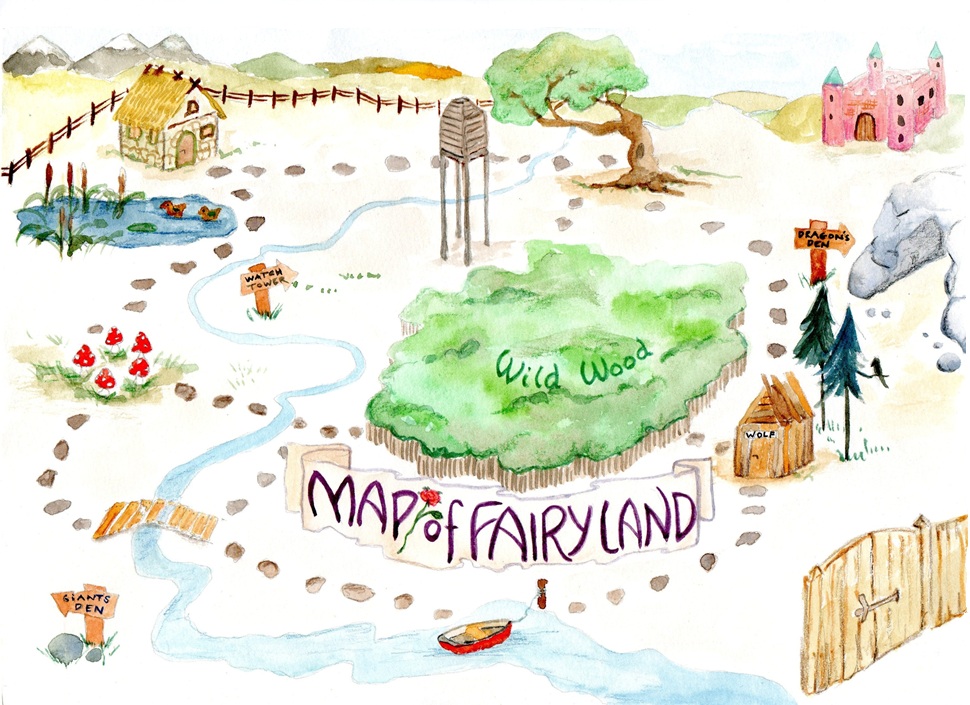 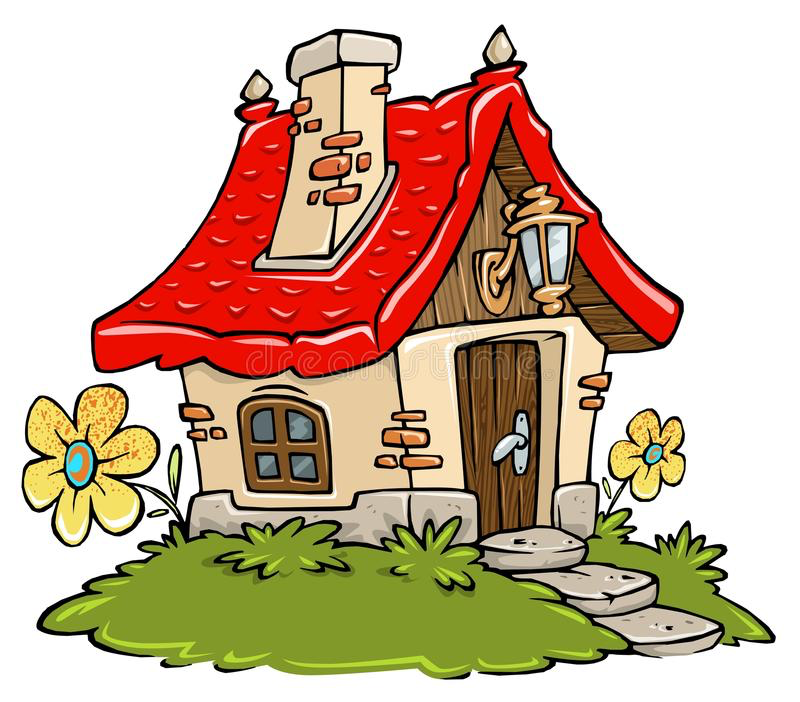 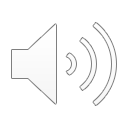 ship
. .
Complete the story map on the worksheet using the ideas we have talked about. There are more ideas on the sheet.
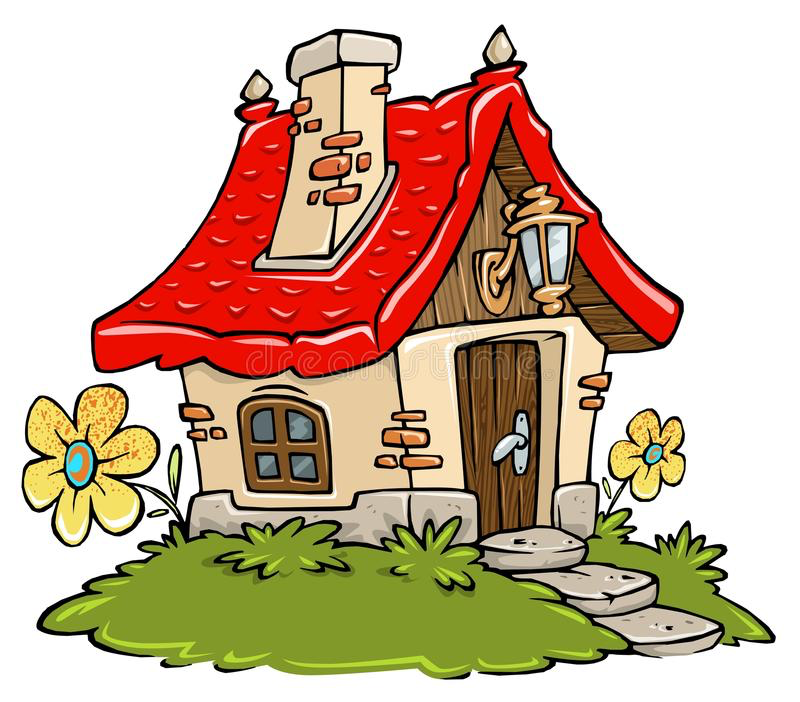 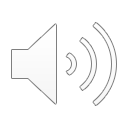